Welcome, Hybrid IBIS Summit at2022 IEEE Symposium on EMC+SIPIAugust 5, 2022Spokane, Washington
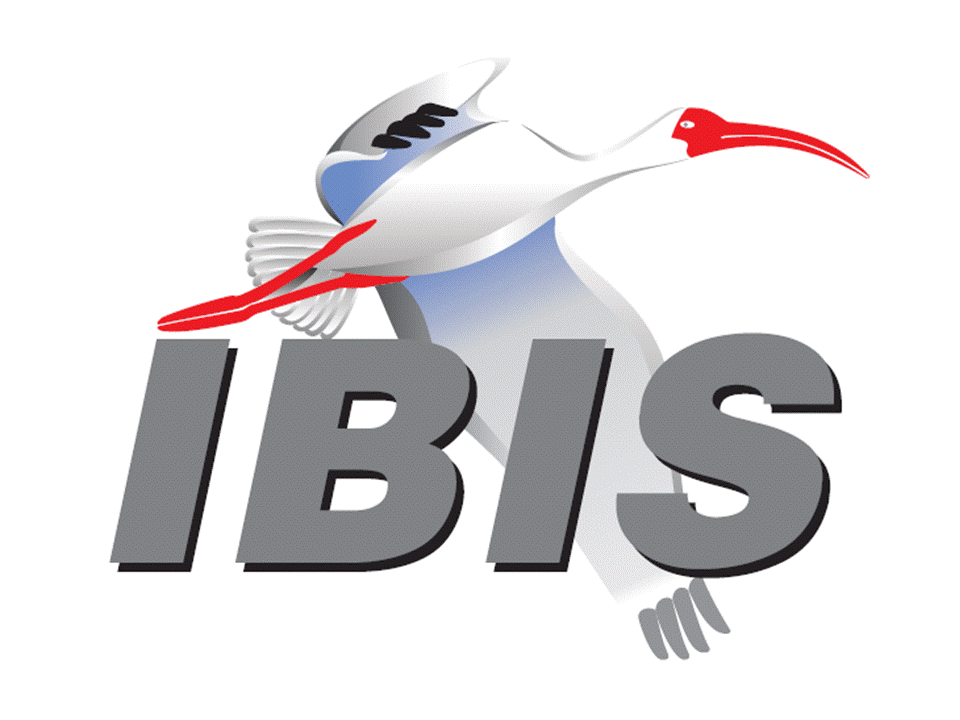 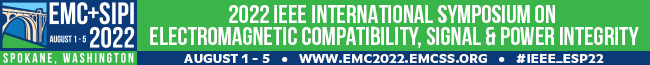